BusTracker: SmartPhone-based Mass Transit Tracking
Steve Kopman
4/27/2011
Problem
Current mass transit systems rely on printed or website distributed time tables that do not account for weather, traffic or other delay issues. 
Commuters that use these systems rely on timely departure and arrival times to get to work, meet their friends and attend appointments. 
Accurate arrival and departure information is not provided to them real-time except in a small number of cases. In addition, users and transit operators do not know accurate wait times for passengers and the number of passengers waiting in line.
Proposed Solution
Utilize the smartphone to provide real-time bus status
User at the bus stop selects a route based on their current city
Once selected, the bus on that route is shown in real-time on the map
User on the bus updates the location to the server for others to use
Client Implementation
Developed in Eclipse with Android SDK
Built on the Android MapActivity 
Google Maps provide the mapping interface
LocationManager object used to provide GPS results
Google Geocoder object to provide reverse geocoding 
Provide Lat/Long, returns city
Context Menu to allow the user to select their state (stopped, riding, off the bus)
Spinner Widget to provide route selection
KSOAP interface to the web service
Server Implementation
Enterprise Java Bean (built in NetBeans)
Web Service provides the backend database that stores city/route pairs, current bus location
Provides lookup and update capabilities
Accessible via KSOAP (XML) requests/response protocol
Challenges
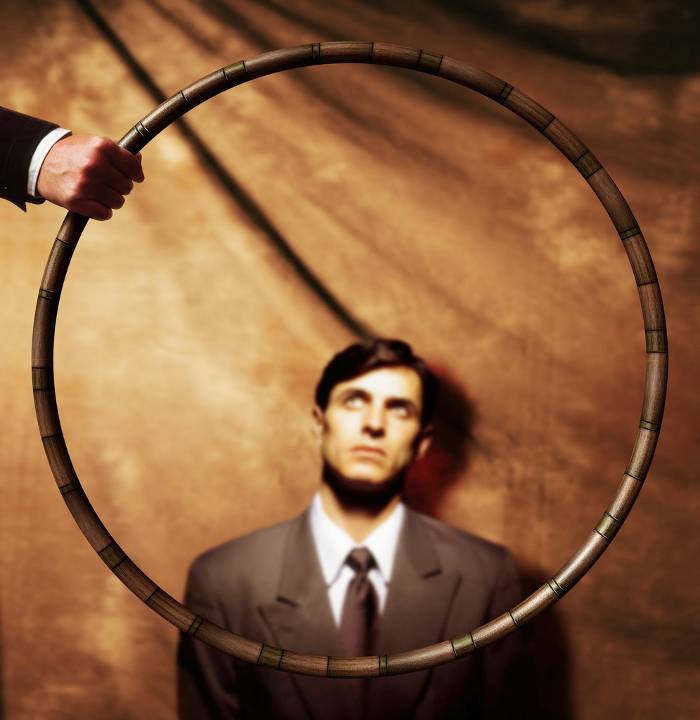 Challenges
Android SDK/emulator
Requires significant hardware resources
Would not run on a Core Duo 1.6GHz with 2GB of RAM
Will run, albeit still slow, on a MacBook Pro with a Core i7 and 4GB of RAM
Version 2.1 provides Geocoding services but version 2.2 does not (in the emulator)
Version 2.2 provides XML parsing but version 2.1 does not
Settled on version 2.1 since geocoding was required
Challenges
Sparse Deployment
This system only works if there is a user on each bus 
Not practical in the real world
Could deploy a smartphone to each bus driver
Energy Usage vs. GPS accuracy
Android provides the capability to set the GPS for only update on a “significant change”
In a real deployment this might be set to a 1/10th of a mile or more
Used 10m update for the demo to limit the size of the .kml input file
DEMO